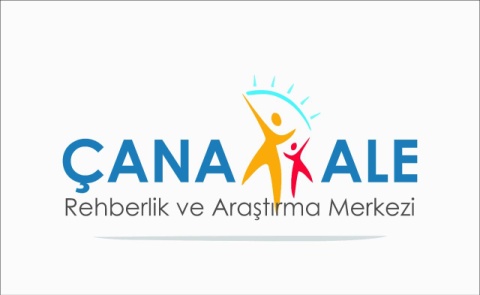 “Bugün sizlerle bir etkinlik/çalışma gerçekleştireceğiz. Bu çalışmada paylaşımlarımız gönüllülük esasına dayalı olacaktır. Burada paylaşılan duygu, düşünce ve bilgiler kesinlikle aramızda kalacaktır. Burada bulunan herkes bizim için çok değerli ve paylaşımlarınız da çok anlamlıdır. Uygulama sürecinde birbirimizin düşünce ve duygularını yargılamayarak, birbirimize saygı göstermeliyiz.”
Önleyici Destek Programı: Travmatik yaşantılardan  önce bireylerin olaylara karşı hazırbulunuşluk düzeylerini artırmayı, baş etme becerilerini geliştirmeyi, olayların bireyler üzerinde oluşturabileceği zararları azaltmayı hedefleyen etkinliklerdir. 
Etkinlikler Uygulanırken Dikkat Edilecek Noktalar
Önleyici kitaptaki öğrenci etkinlikleri sınıf rehber öğretmeni tarafından uygulanacaktır.
Uygulayıcı, etkinliğe başlamadan önce aşağıdaki metne benzer biçimde bir etik açıklama yapmalıdır.
Psikososal Destek Programı Nedir?
Psikososyal Destek Programı Milli Eğtim Bakanlığı ve Unicef ortaklığıyla geliştirilen travmatik yaşantılara destek hizmetlerini içeren bir çalışmadır. Bu program kapsamında geliştirilen etkinlikler iki başlık altında toplanmaktadır. Bunlar; önleyici ve güçlendirici çalışmalardır.
Travma Türleri; 
Doğal Afet, Ölüm-Yas, İntihar, Cinsel İstismar, Terör ve Göç’tür
OKULÖNCESİ/
İLKOKUL ÖĞRENCİ ETKİNLİKLERİ
PSİKOSOSYAL DESTEK PROGRAMI
Etkinlik sırasında paylaşımda bulunan öğrencilerin duyguları onaylanmalıdır. «Bu hissettiklerin çok doğal ve normal» gibi tepkiler verilebilir.
Etkinlik sırasında resim bir iletişim aracıdır. Çocuğun duygu ve düşüncelerini tam olarak yansıtmaz.
Çocuklara, resim yaparken amacın güzel resim yapmak değil, duygu ve düşüncelerini kendileri açısından ifade etmek olduğu belirtilmelidir. 
Çocukların resimleri saklama, çöpe atma ya da kimseye göstermeme hakkına sahiptir.
Uygulanan etkinliklerden sonra öğrencinin sınıf içi performansı, okula devamı ve davranışlarında herhangi bir değişiklik olup olmadığı gözlemlenmelidir. Gerekli durumlarda uzmanlardan destek alınmalıdır.
Öğretmen Broşürü
Okulöncesi-İlkokul
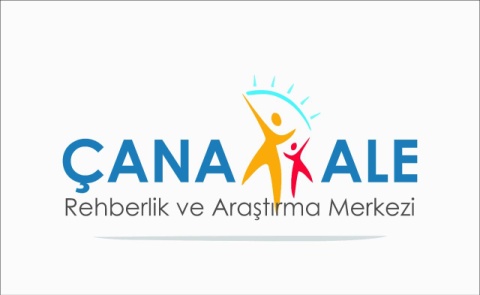